Юный финансист
Интерактивная дидактическая игра по финансовой грамотности для детей старшего дошкольного возраста
ALLPPT.com _ Free PowerPoint Templates, Diagrams and Charts
Нажить много денег — храбрость; сохранить их — мудрость, а умело расходовать их — искусство.
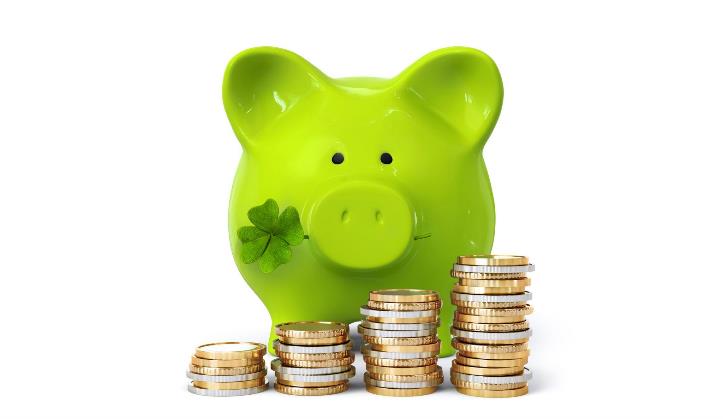 Цель и задачи игры:
В результате игровой деятельности формировать у детей положительное отношение к финансовой
 грамотности, интерес к экономике;
Образовательные задачи: познакомить с сущностью основных финансово-экономических категорий. Закрепить ранее полученные знания по вопросам финансовой грамотности и экономикеРазвивающие задачи: развивать познавательный интерес детей к
 вопросам финансовой грамотности и применению этих знаний на 
практике. Словесно-логическое мышление, умение классифицировать, 
сравнивать, обобщать, устанавливать причинно-следственные и
логические связи. Развивать зрительное восприятие.
Воспитательные задачи: воспитывать внимательность, умение точно
 следовать инструкции при работе с ИКТ.  коммуникативные навыки при работе в командах.
Правила игры
Форма проведения: Занятие-игра.
Участники: Ведущий, дети старшей, подготовительной группы.
Форма проведения: групповая или индивидуальная.
В игре могут принимать участие 2 команды,  один или несколько
 участников. Ведущий зачитывает вопросы, команды или участники
 (участник) поочередно отвечают.
 В разделе загадки для проверки ответа необходимо кликнуть на знак вопроса.
В других разделах выбрать картинку с правильным ответом, при 
ошибке картинка качнется, правильный ответ приведет к увеличению
 картинки.
Переход к следующему заданию осуществляется по стрелочке.. 
Выигрывает команда, набравшая наибольшее количество баллов за правильные ответы.
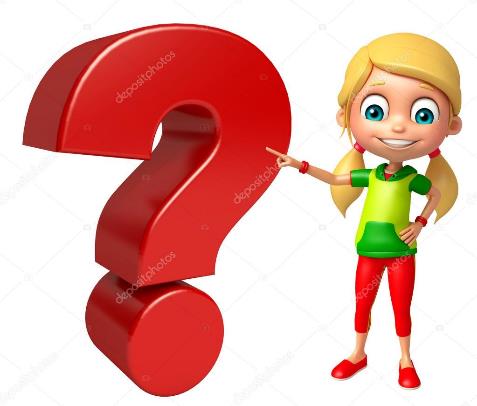 Загадки
Эта резвая купчиха Поступает очень лихо! В телевизор залезает И товары предлагает: От компьютеров до хлама. Имя у нее …
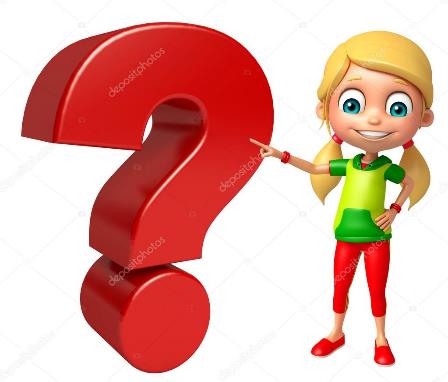 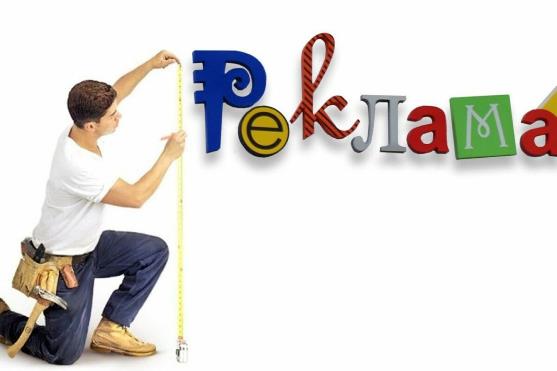 На товаре быть должнаОбязательной ..
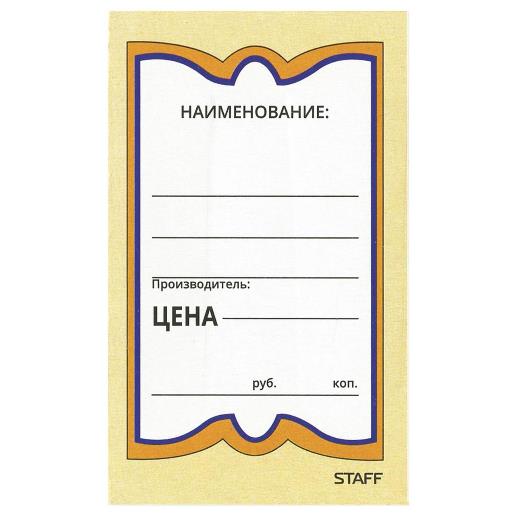 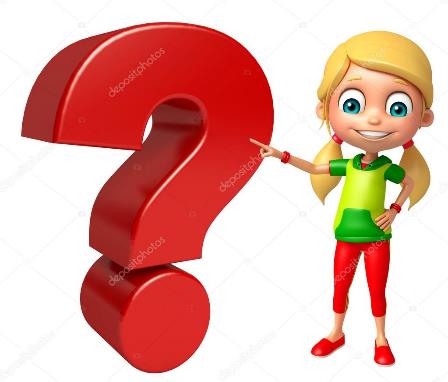 Это крупный магазин,У него не счесть витрин.Всё найдётся на прилавке -От одежды до булавки.
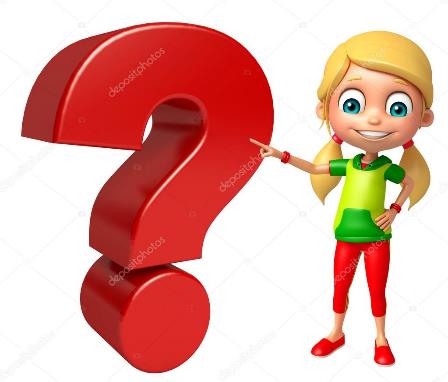 СУПЕРМАРКЕТ
Всё, что в жизни продаётся,Одинаково зовётся:И крупа, и самоварНазывается ...
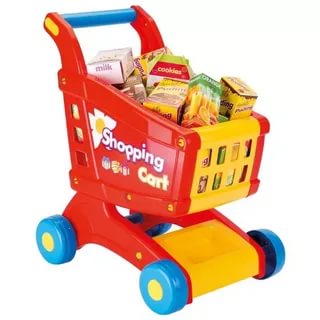 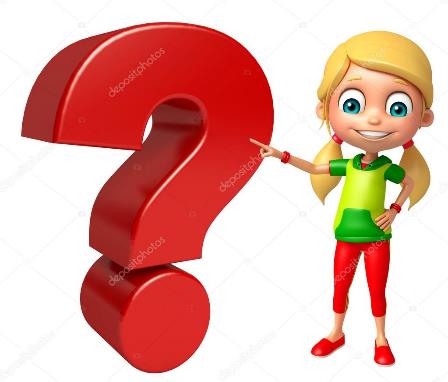 ТОВАР
За сметану, хлеб и сырВ кассе чек пробьёт ...
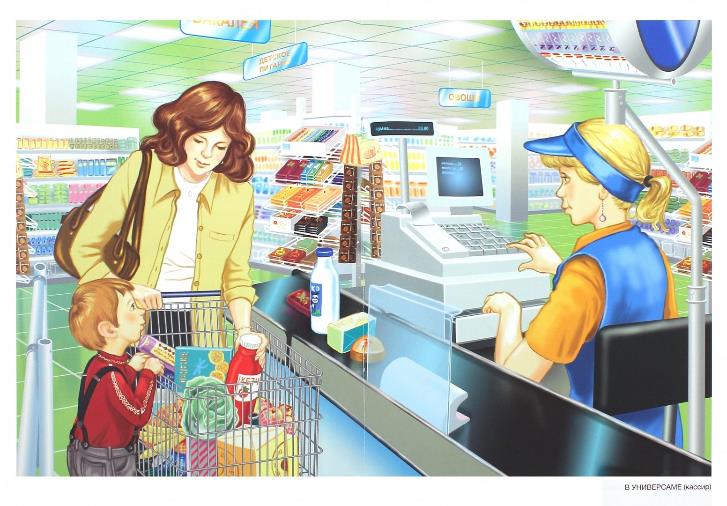 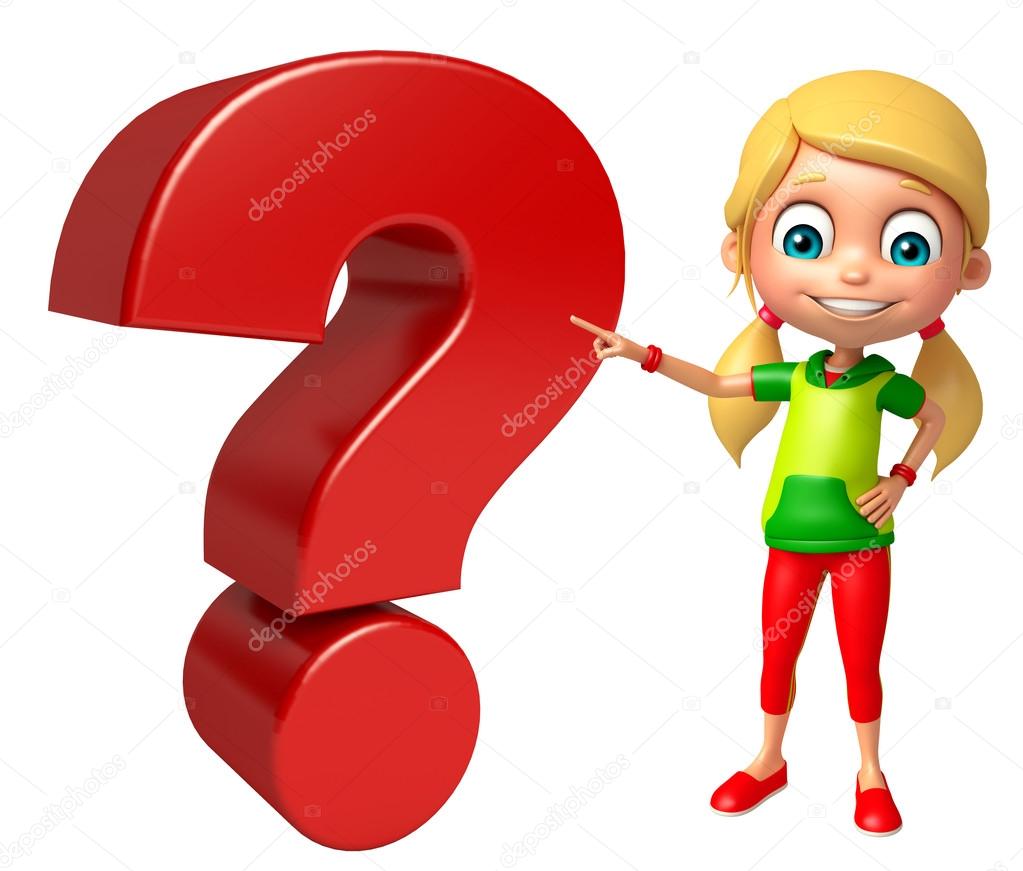 КАССИР
Выбери 
правильный ответ
Где можно сохранить и приумножить свои сбережения?
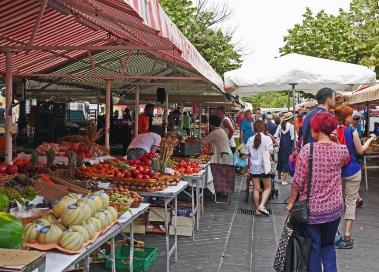 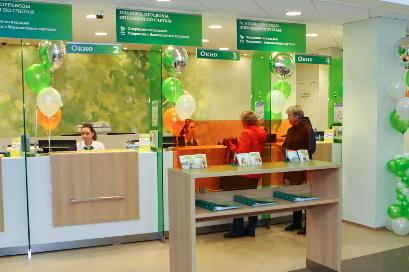 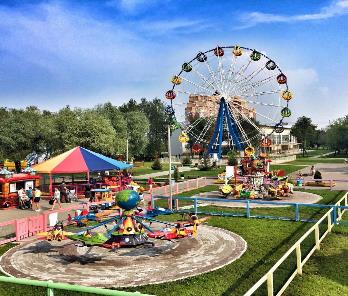 Из какого аппаратаВыдаётся нам зарплата?
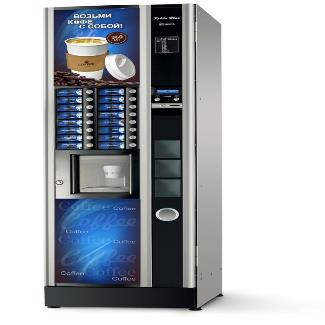 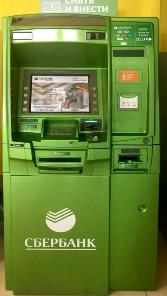 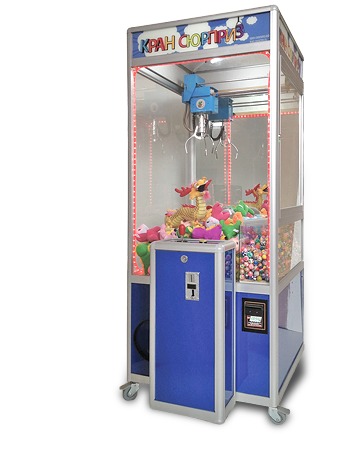 Копит денежки для нас,Собирает нам запас -Чтоб могли на те монеткиПолучить подарки детки! У неё на гладкой спинкеПрорезь есть по серединке.
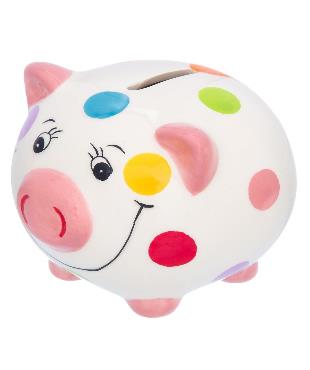 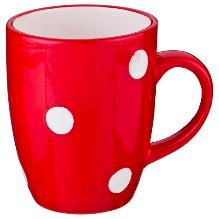 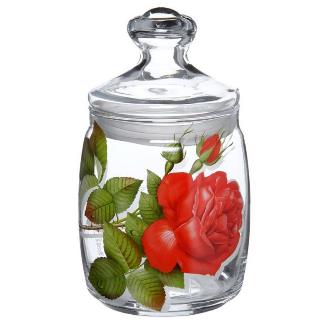 Коль собрался ты в КитайКак зовут их деньги – знай!
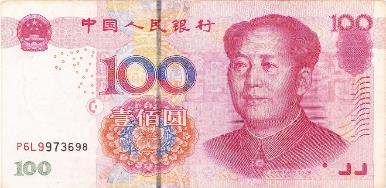 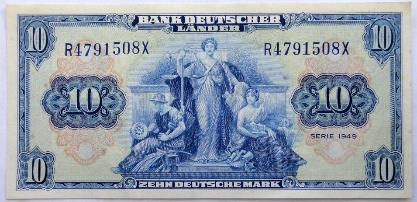 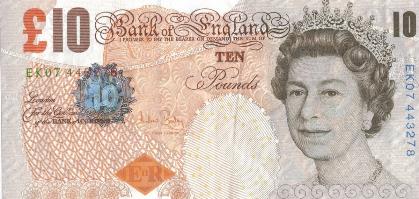 Говорят про меня:Деревянный я.Но неправда, я — железный,Я тяжелый, полновесный!
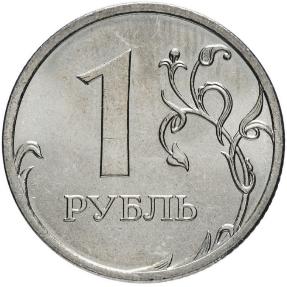 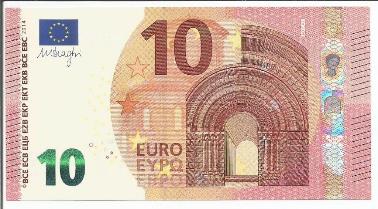 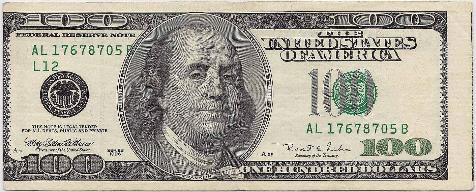 Сказки
В какой сказке жадность оставила медвежат без обеда?
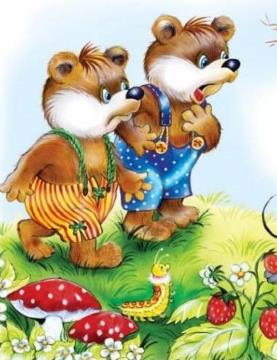 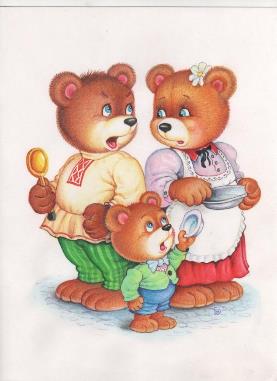 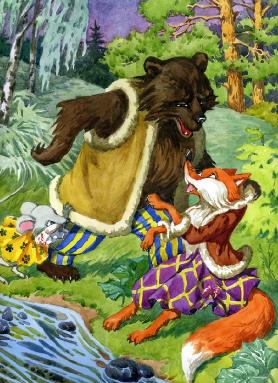 Герой какой сказки закопал 5 золотых монет на Поле Чудес в Стране Дураков, чтобы вырастить  золотое дерево. Как его зовут?
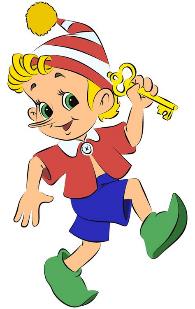 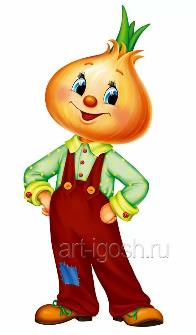 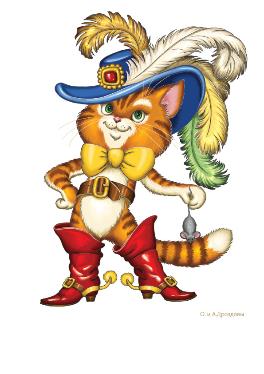 Назовите сказку о волшебном олене, у которого было  особенное копытце с помощью которого можно  добывать драгоценные камни
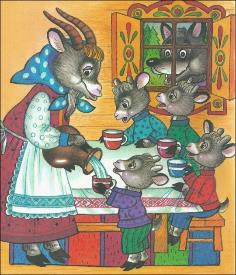 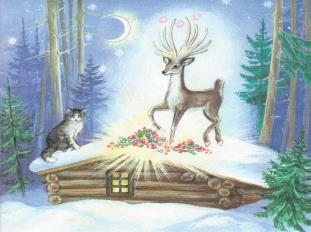 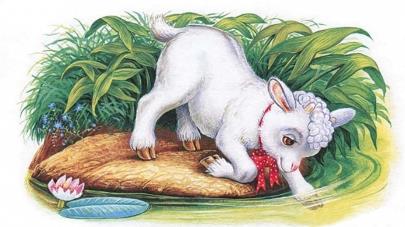 В какой сказке на трех сундуках с медными, серебряными и золотыми монетами сидели  собаки.
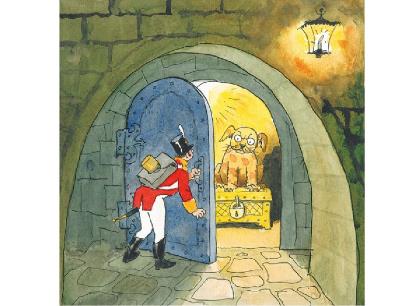 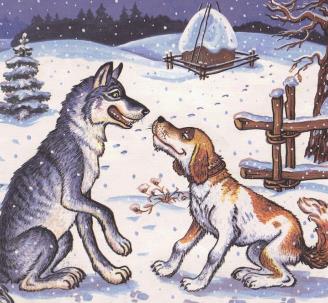 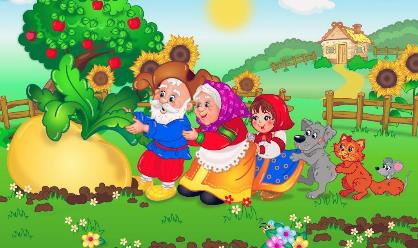 Что нашла Муха, когда пошла по полю  в сказке «Муха-Цокотуха»?
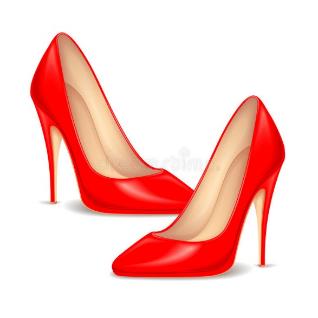 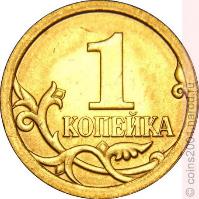 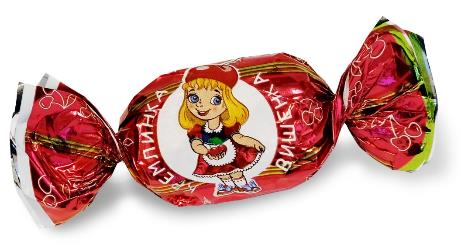